Gravitational-Wave Astronomy -  a Long Time Coming
Livia Conti, for the Virgo Collaboration
Fred Raab, for the LIGO Scientific Collaboration
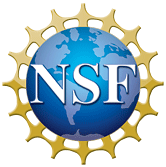 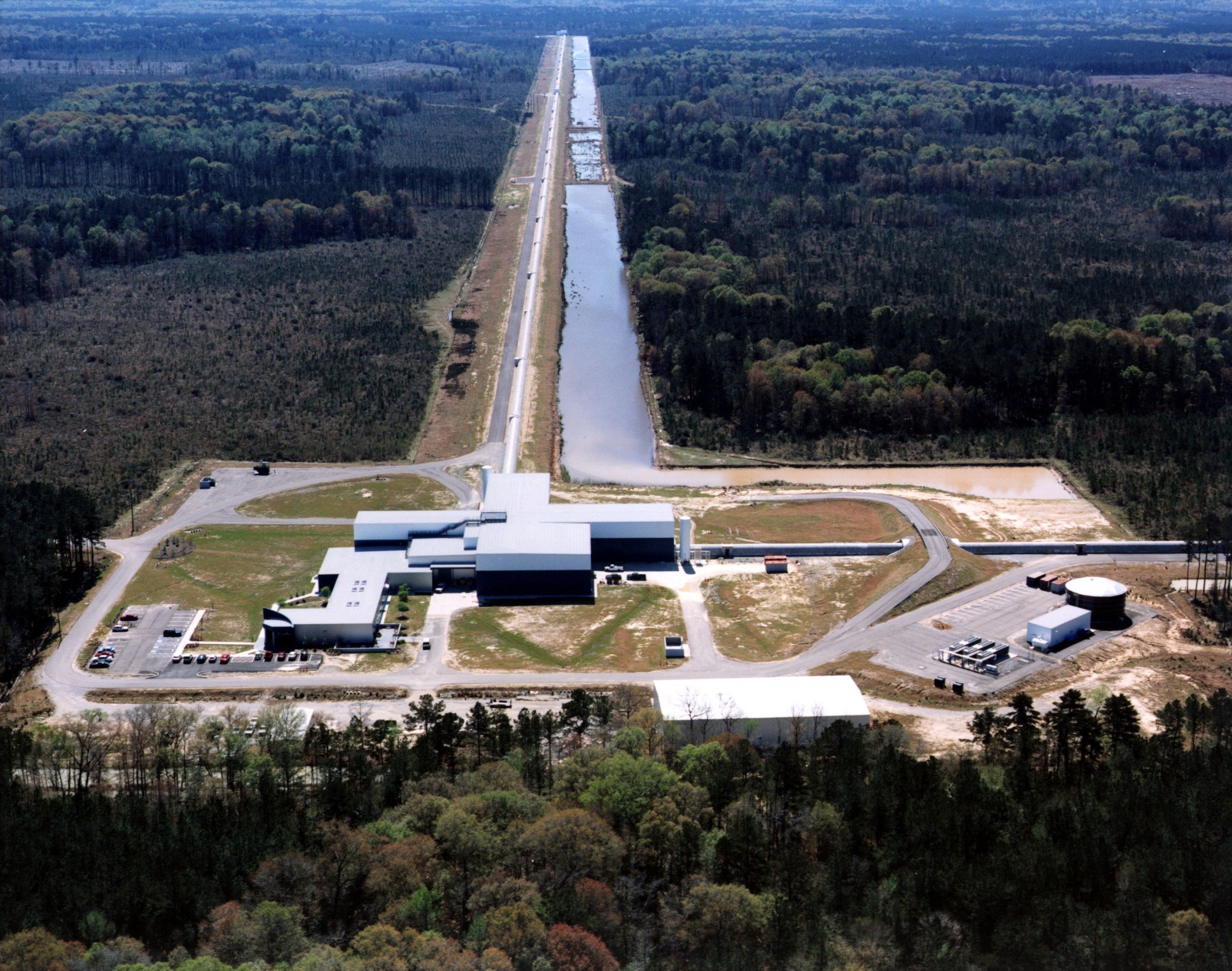 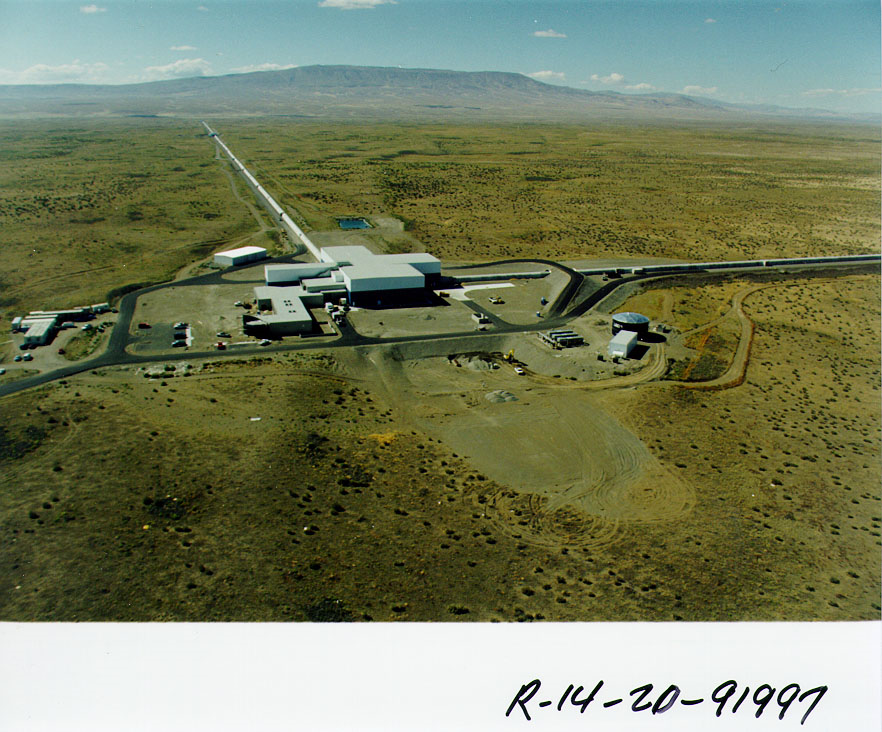 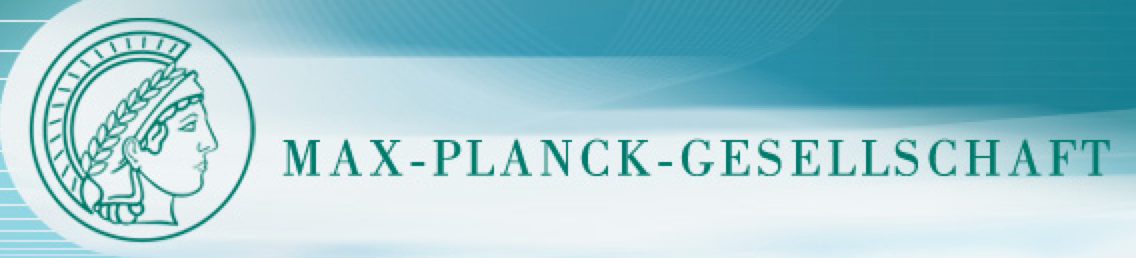 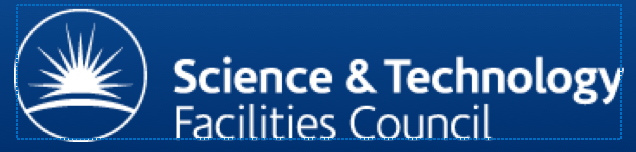 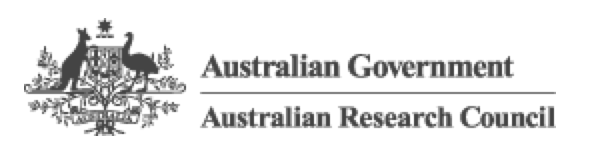 LIGO Hanford, WA
LIGO Livingston, LA
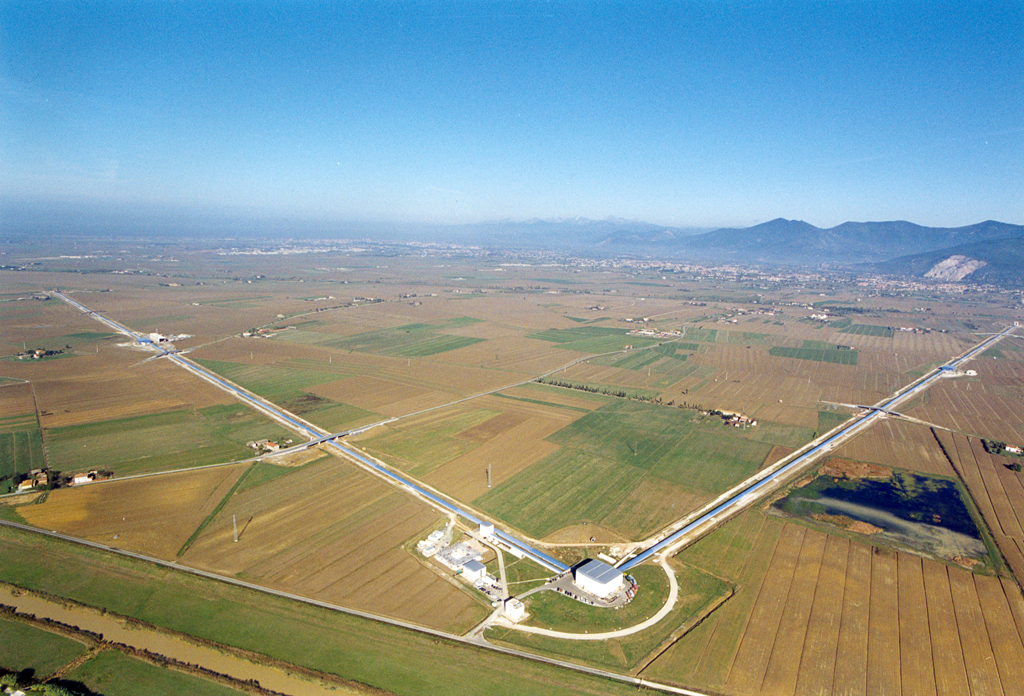 Virgo (Cascina, Italy)
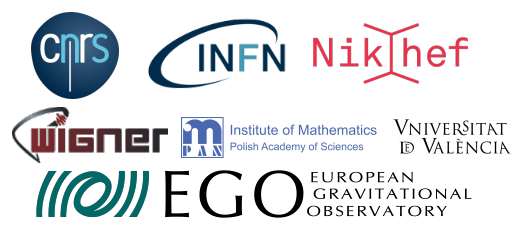 What are we talking about?
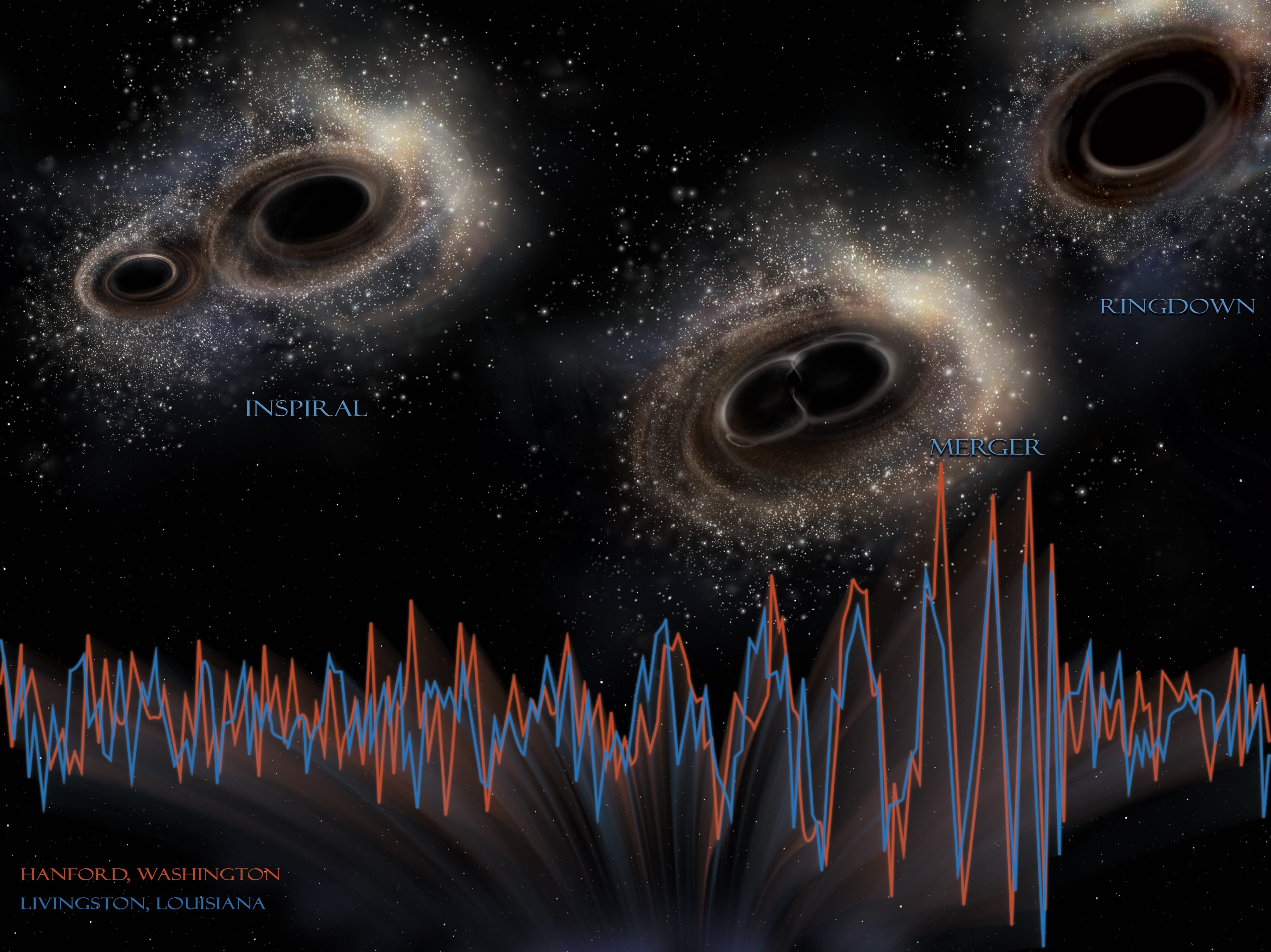 Gravitational waves from merging black holes
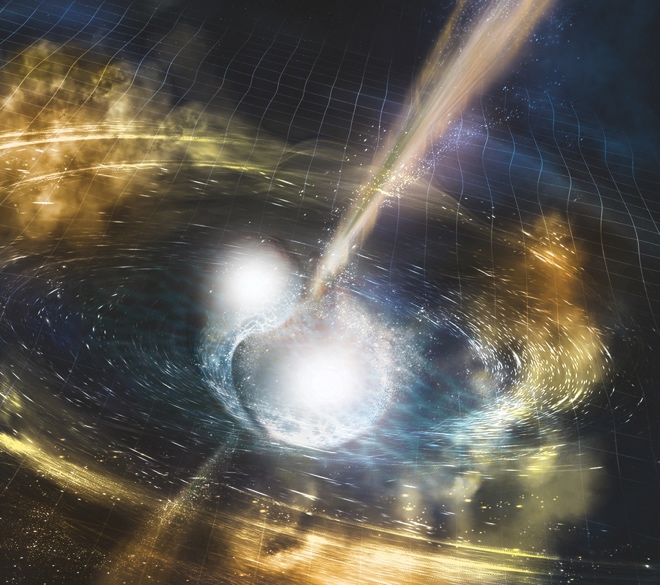 Gravitational waves and elecromagnetic waves from merging neutron stars
Credits:  NSF/LIGO/Sonoma State University/A. Simonnet
Basics of General Relativity and Gravitational Waves
Big idea:  space and time are things, whose properties are manifested by the phenomena that we collectively refer to as “gravity”.
Einstein’s General Relativity:
gravity is a manifestation of space-time curvature
dynamic deformation of spacetime
curved spacetime can bend light, too!
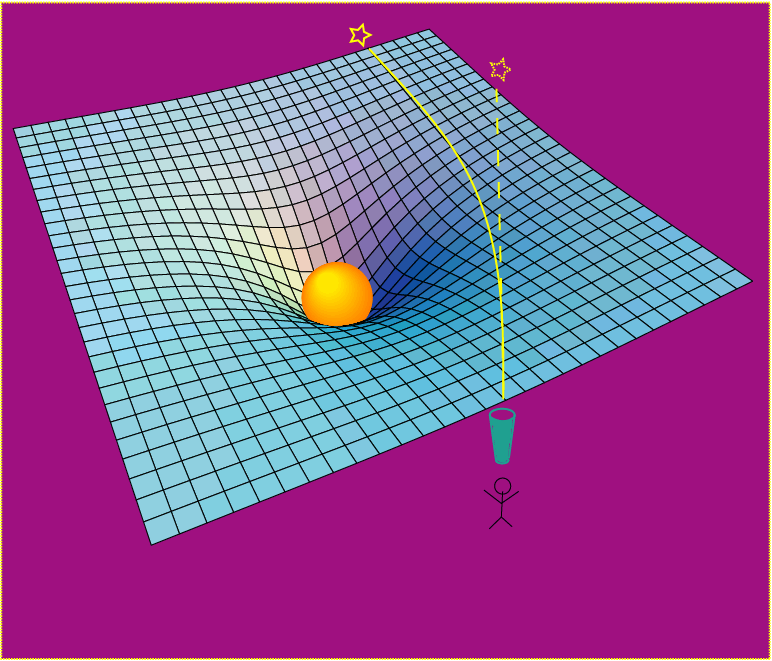 Credit:  R. Hurt - Caltech / JPL:
A massive object shifts apparent position of a star
Space has a shape, a stiffness and a maximum speed for information transfer.
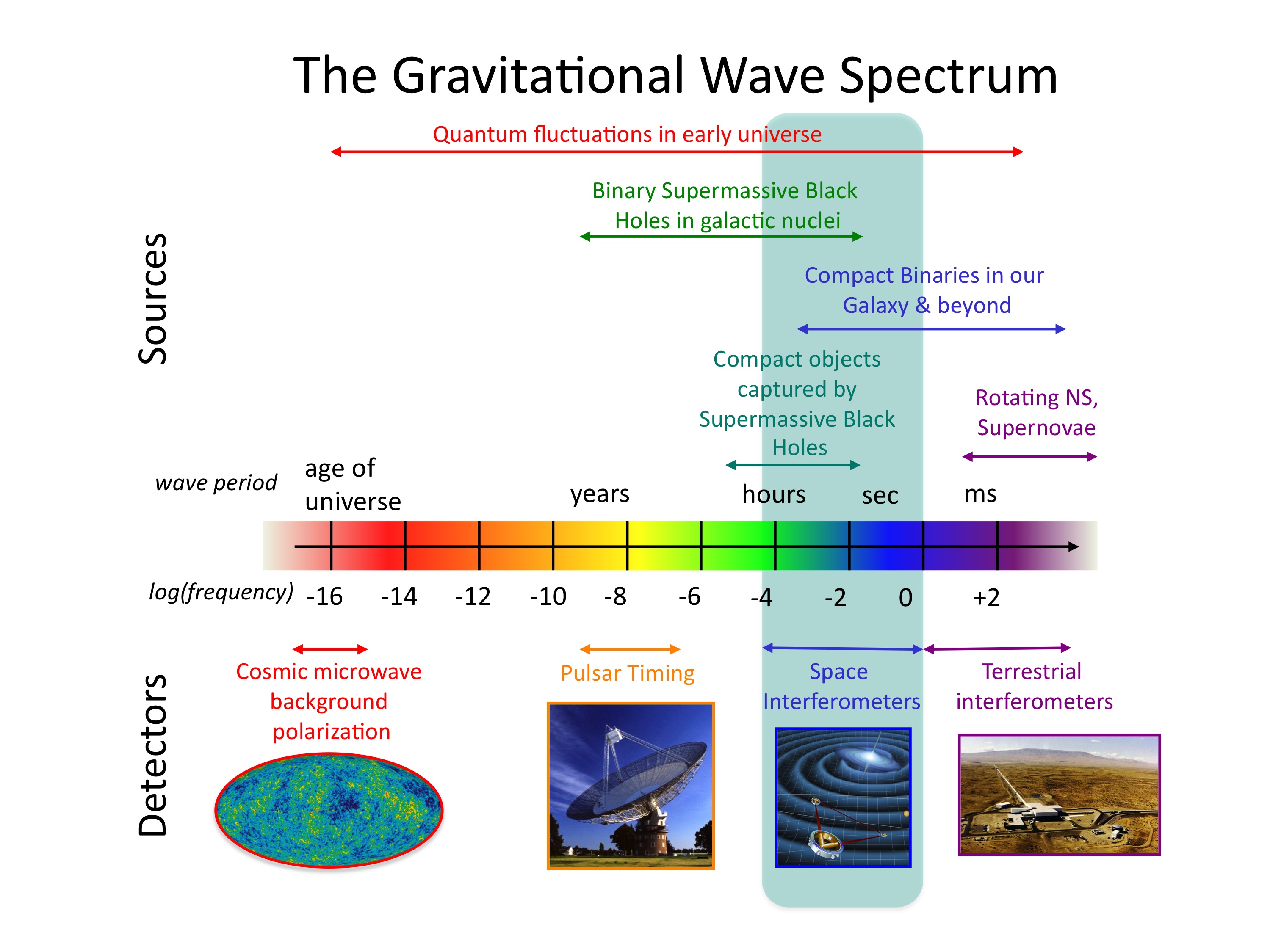 Raab - Intro to GW Astronomy
5
Credit:  NASA
Detectors of Gravitational Waves
No Law of Physics Forbids Them
Basic idea is simple:
a GW causes a circle of space to go out of round
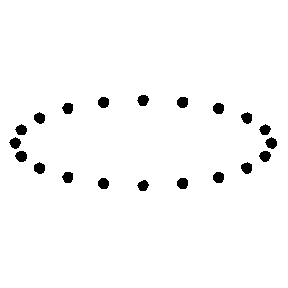 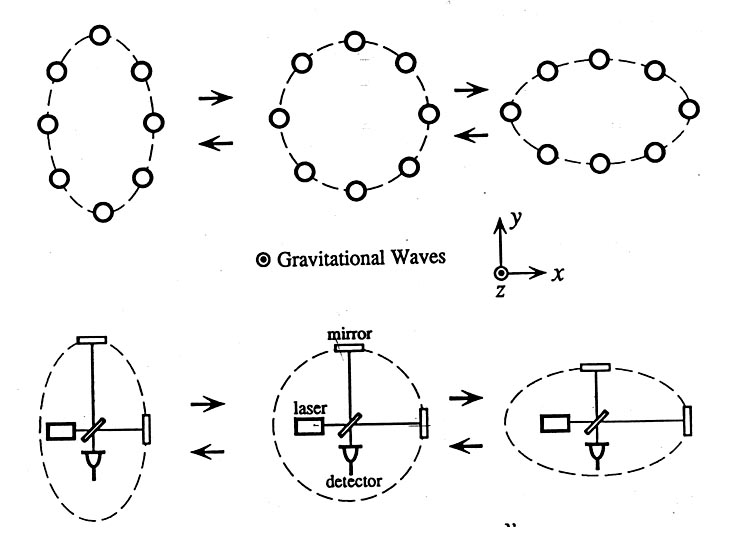 GW amplitude h = deformation/size
Isolated mirrors are survey stakes in space
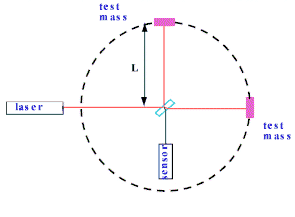 Light takes more (less)  time to travel the longer (shorter) path
Interferometer as GW detector
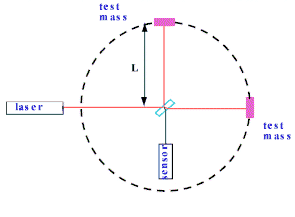 Equal arm length	→ destructive interference
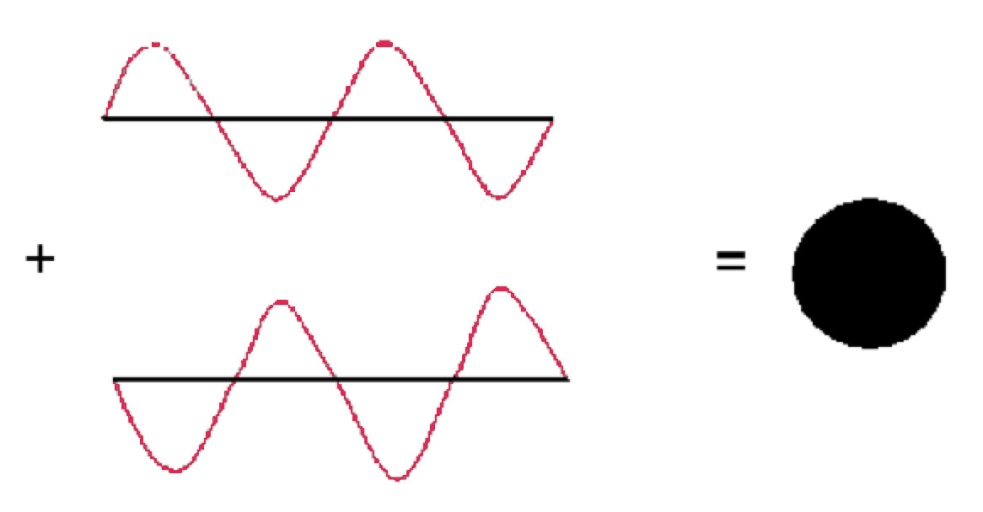 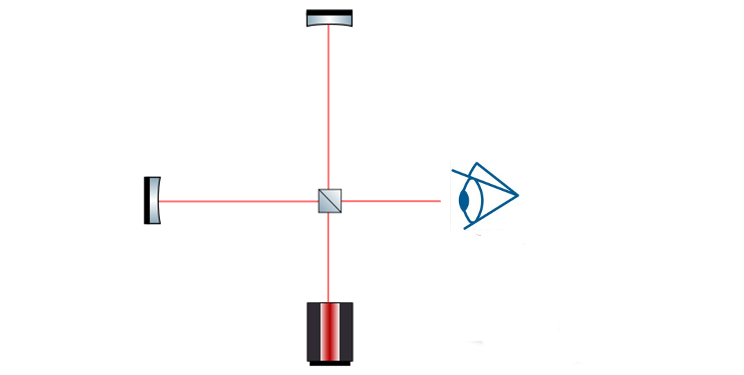 Unequal arm length → constructive interference
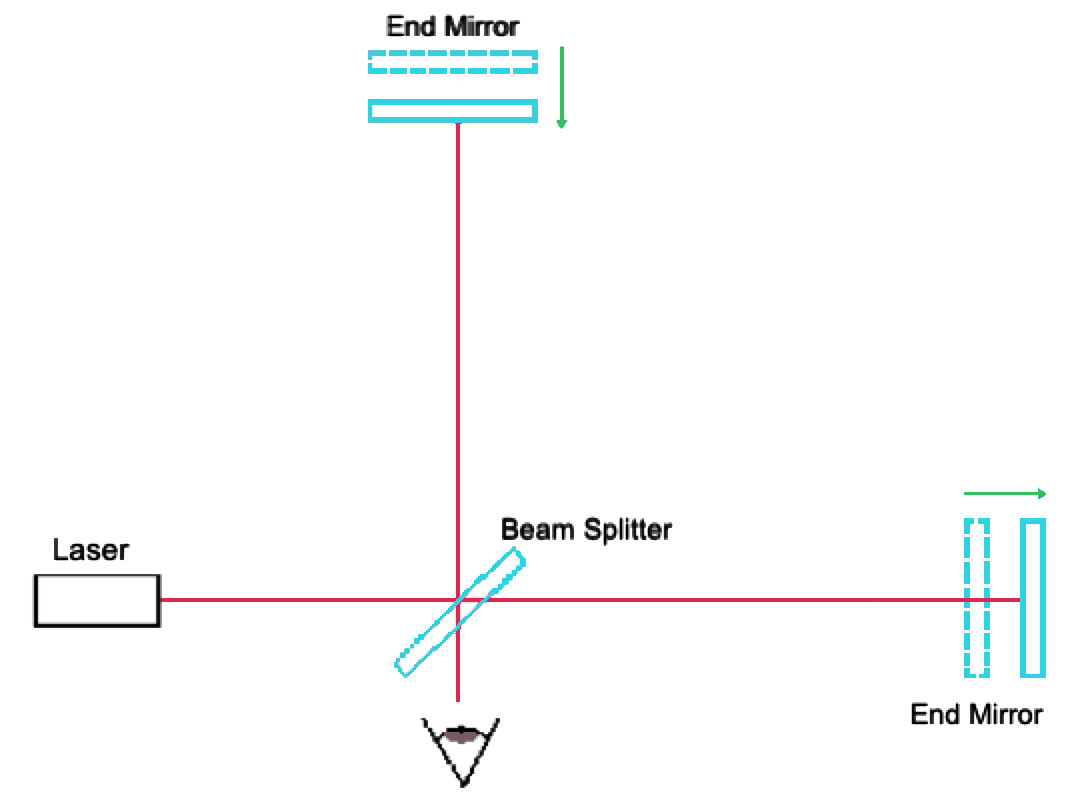 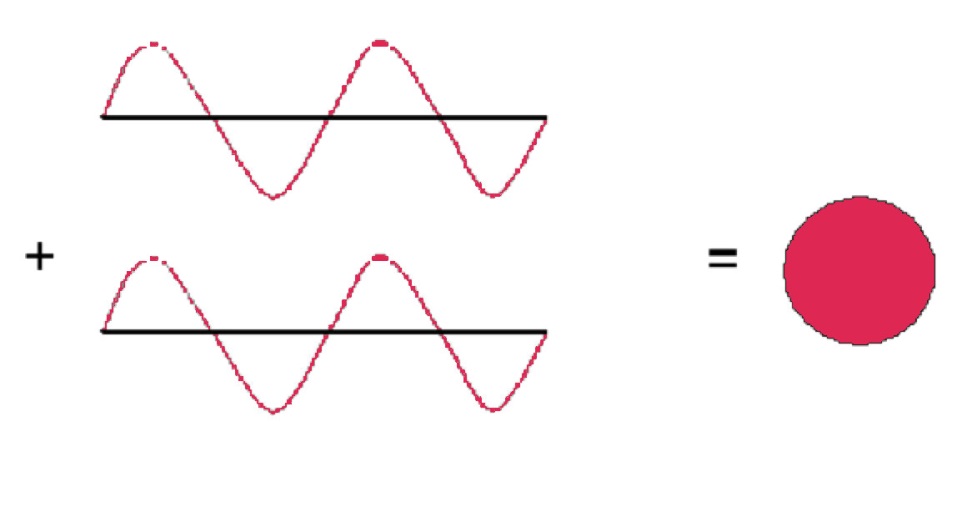 Noise cartoon
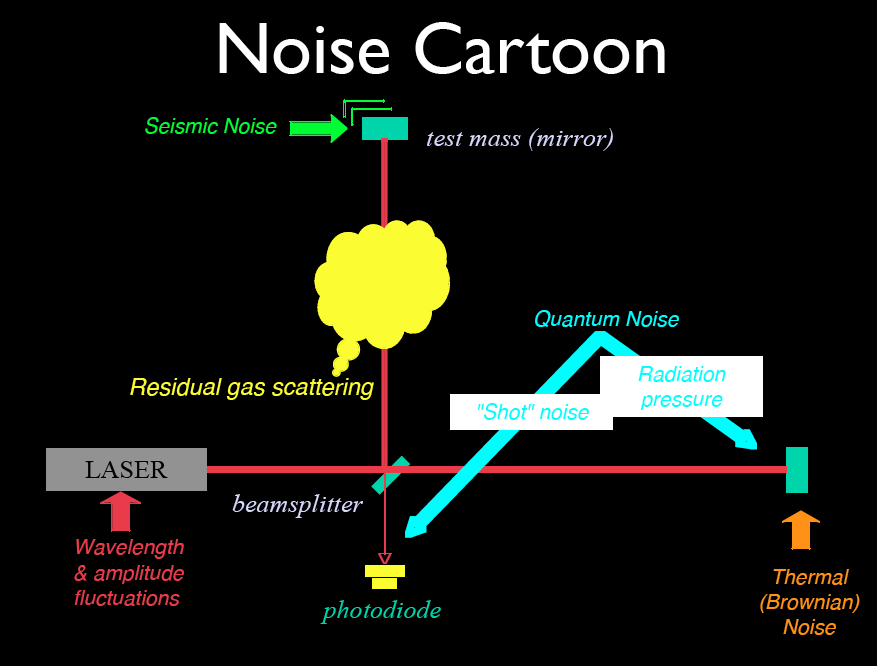 R. Adhikari
History:  the story of how problems became opportunities
Strategy:  Build Facilities That Could House Evolving Generations of More Powerful Detectors as Part of an International Network
LIGO proposed in 1989.
LIGO Observatories constructed from 1994-2000.

LIGO establishes international LIGO Scientific Collaboration (LSC) in 1997.

Initial LIGO operated from 2002-2010.

Advanced LIGO construction 2008-2015.
Virgo proposed in 1989.
Virgo construction from 1996 to 2003.


Virgo and LIGO establish a common data format for GW observatories.

Initial Virgo operated from 2007 to 2011.
Advanced Virgo construction from 2011 to 2016.
LSC and Virgo Collaboration established an MOU for joint operations in 2007.
The Laser Interferometer Gravitational-wave Observatory
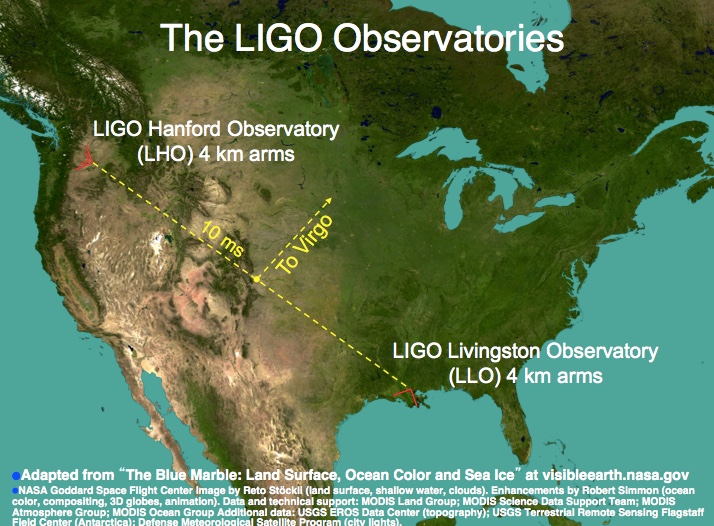 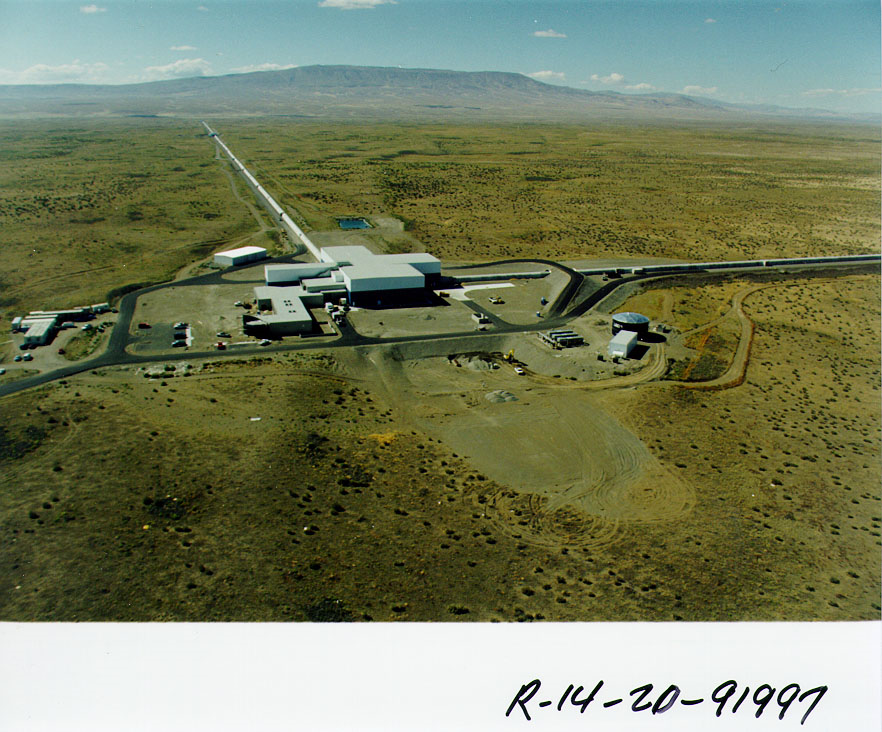 LHO
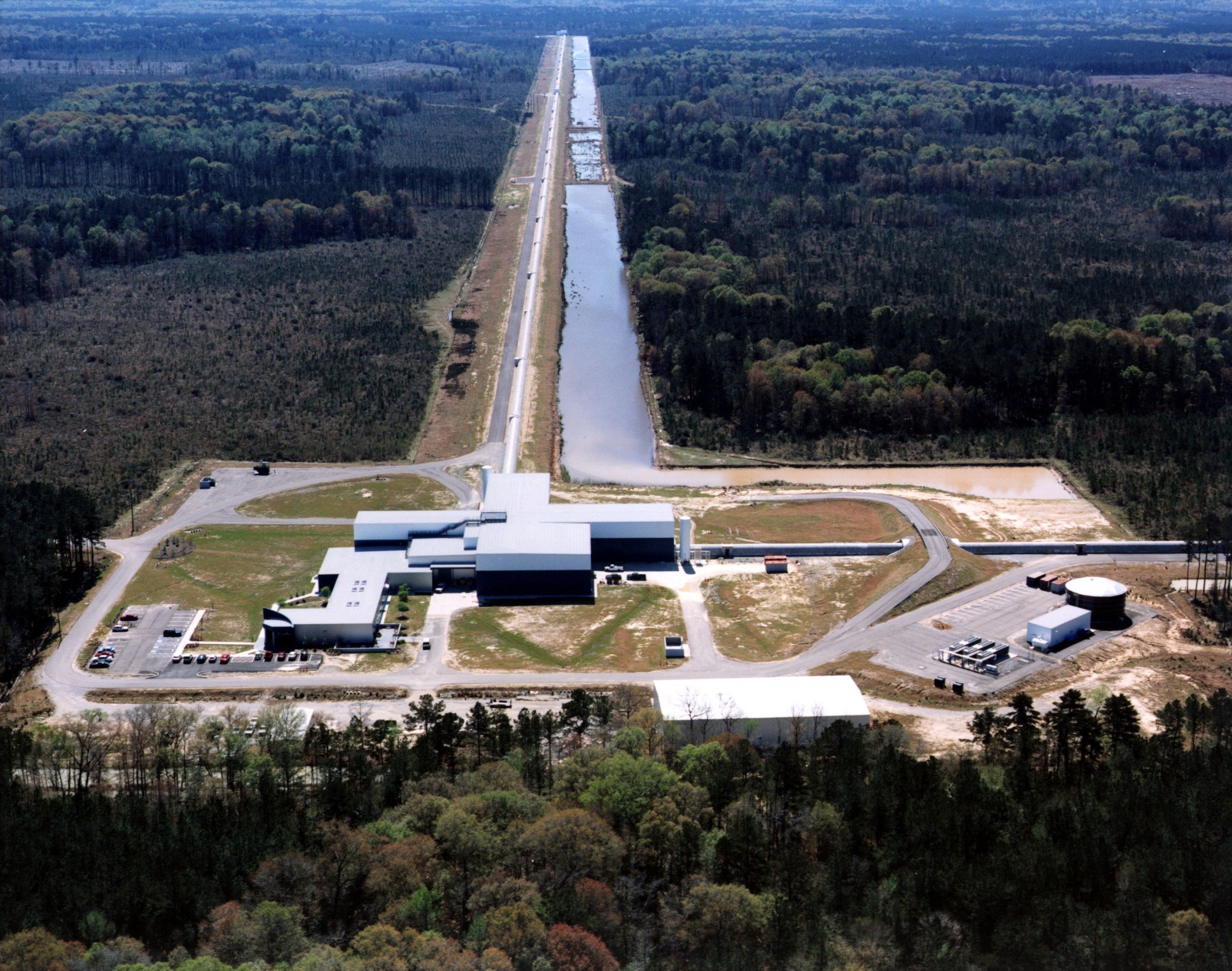 LLO
Livingston, LA
The Laser Interferometer Gravitational-wave Observatory
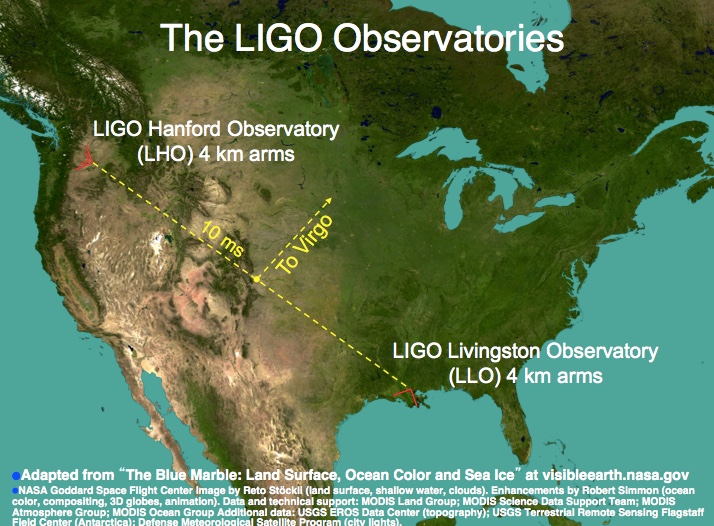 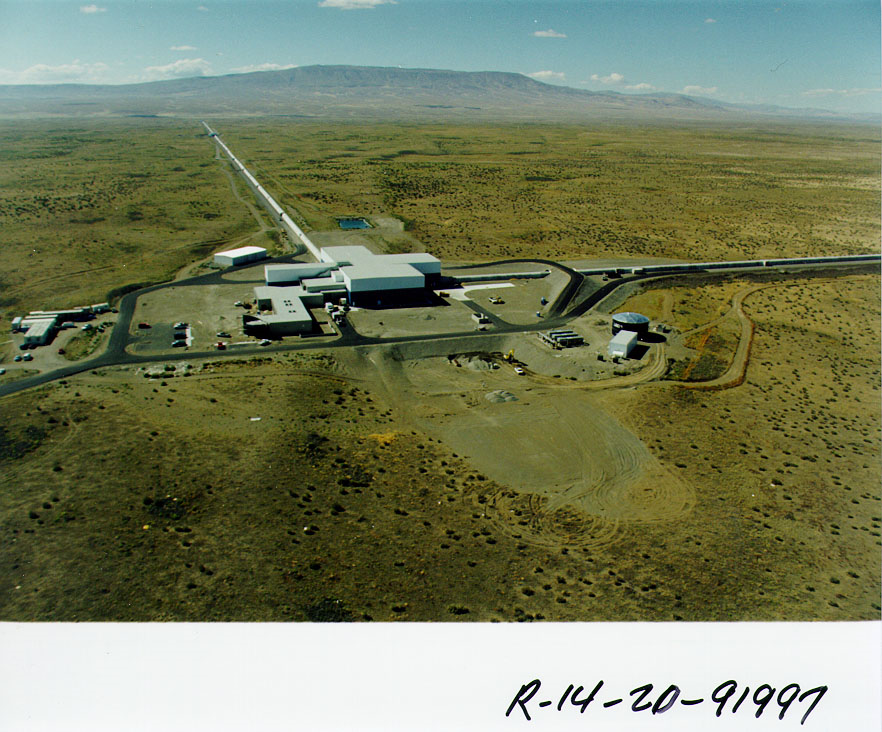 LHO
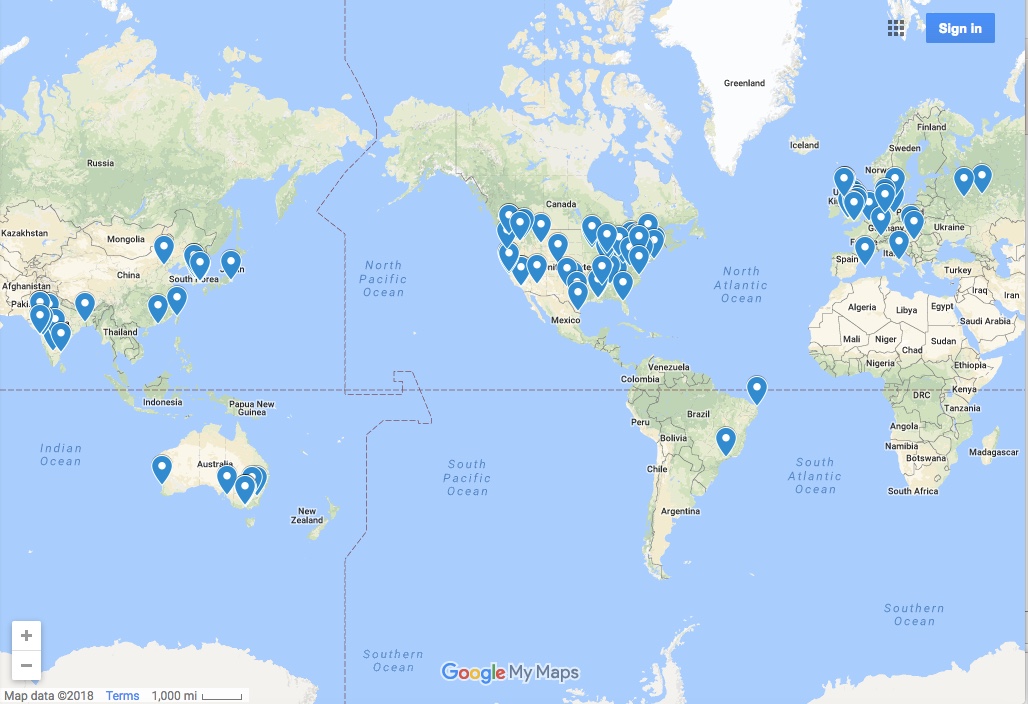 LSC Institutions
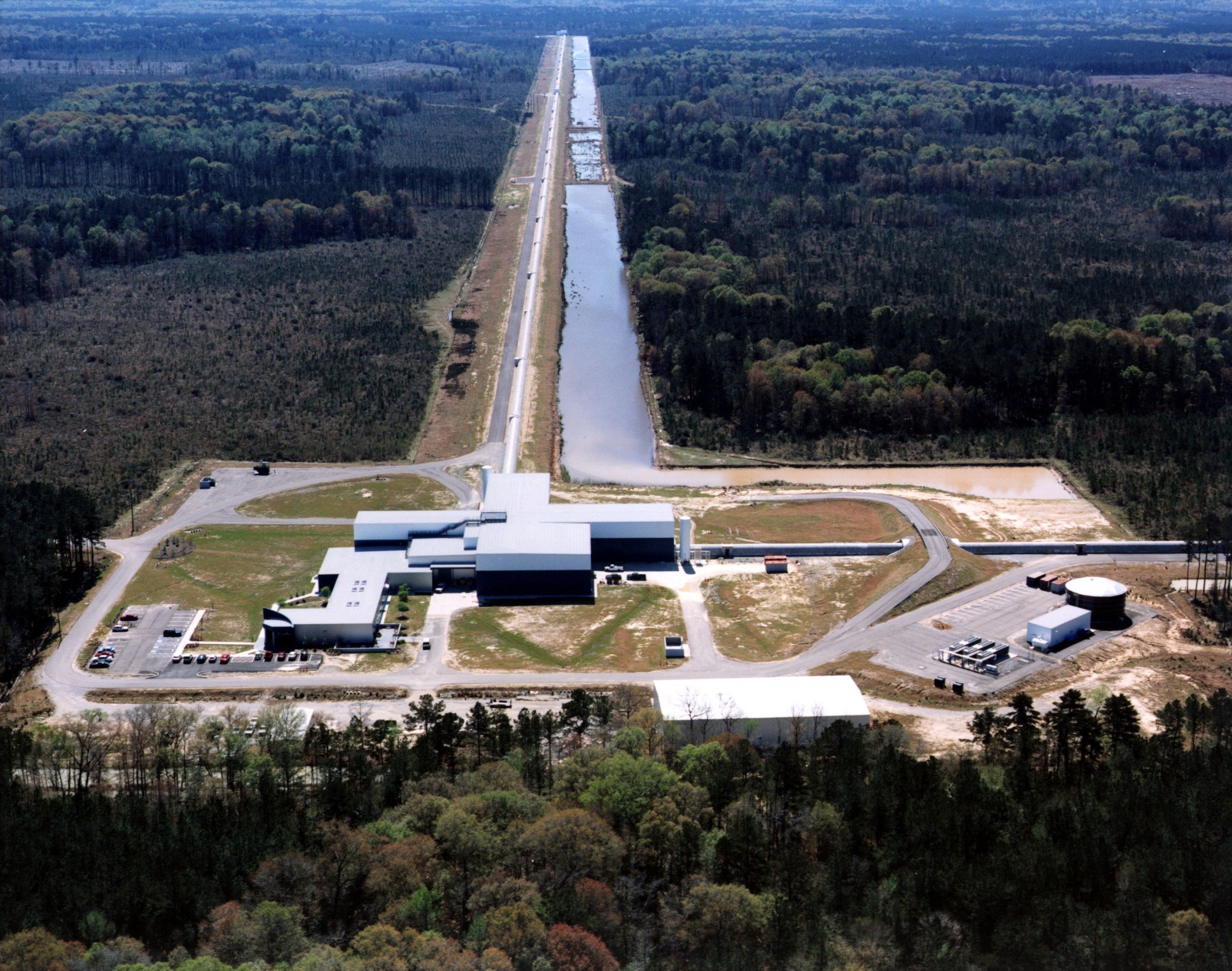 LLO
Livingston, LA
VIRGO
A collaboration made up of 20 laboratories in 6 european countries,
involving more than 280 physicists and engineers
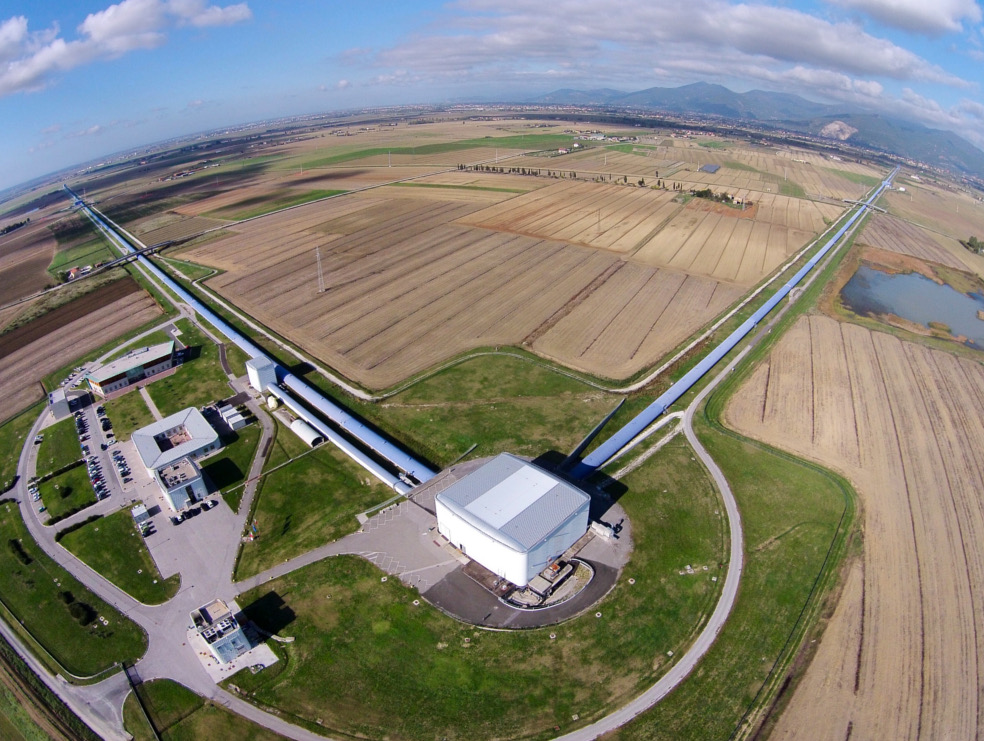 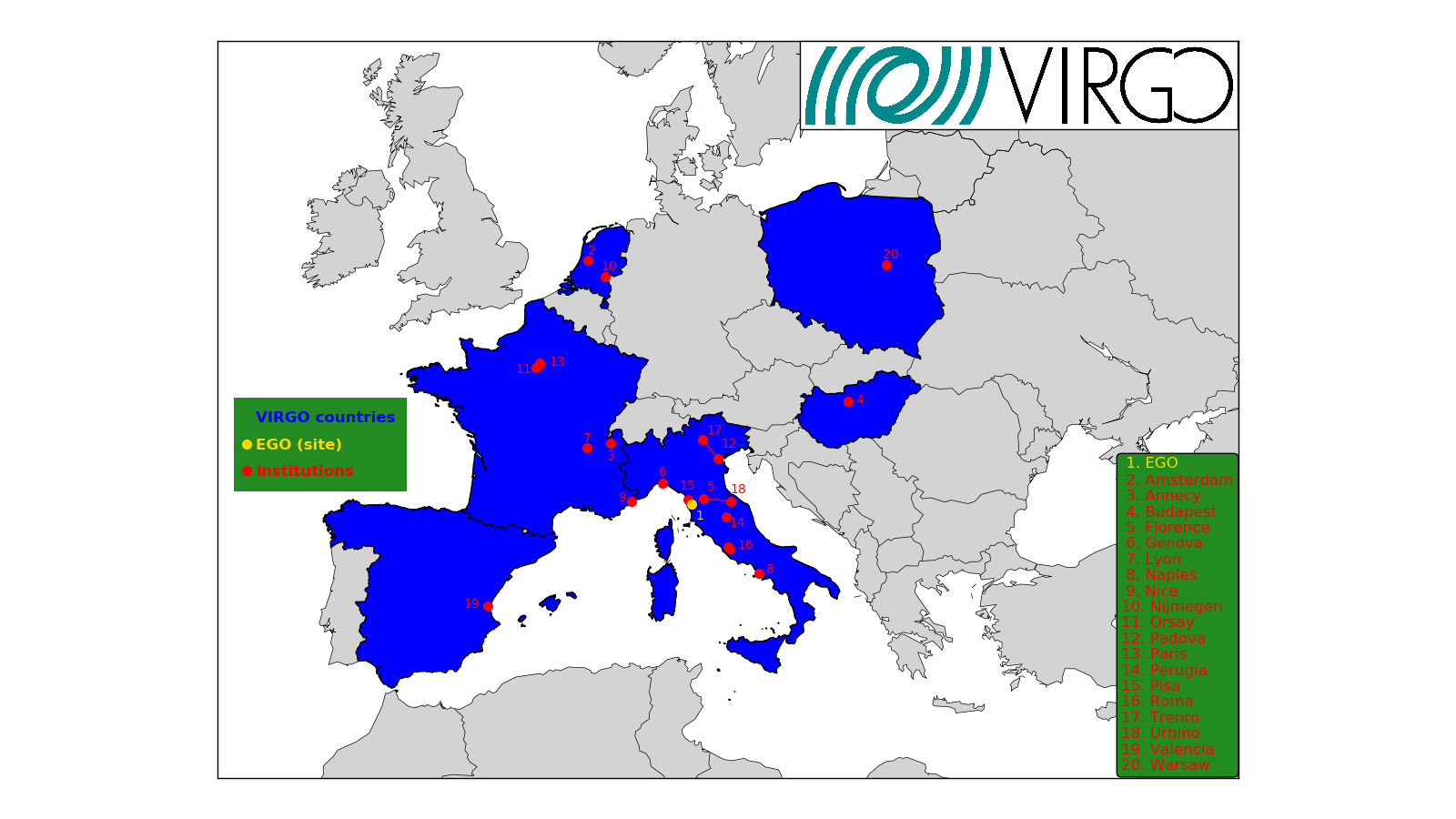 Cascina (Pisa), Italy
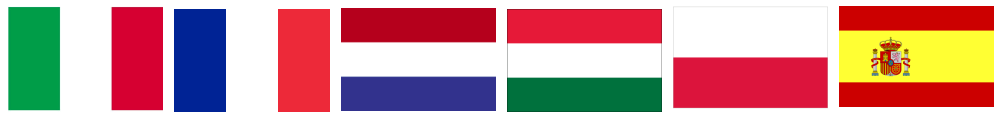 VIRGO
A collaboration made up of 20 laboratories in 6 countries involving the following institutions:
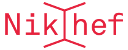 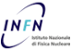 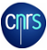 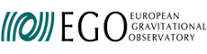 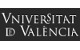 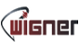 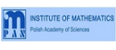 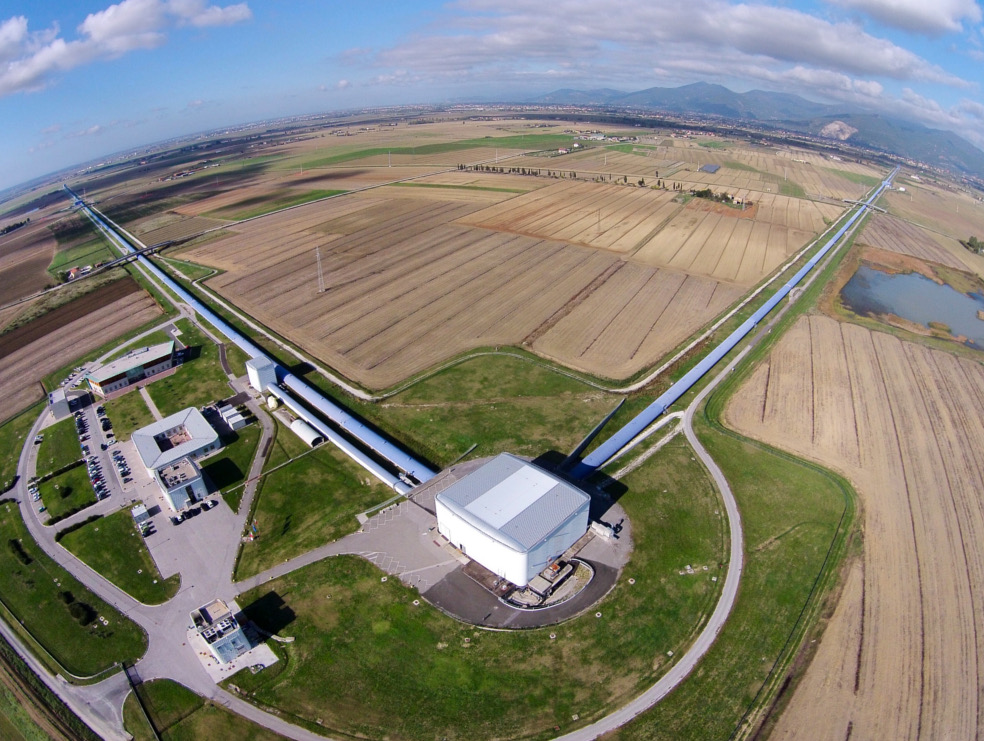 Cascina (Pisa), Italy
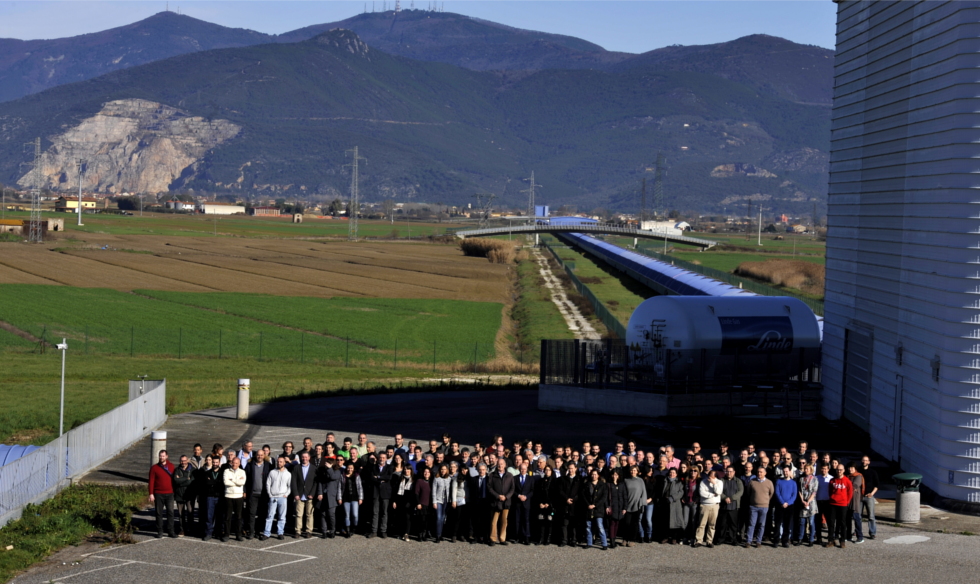 The advanced GW detector network:
2015-2025
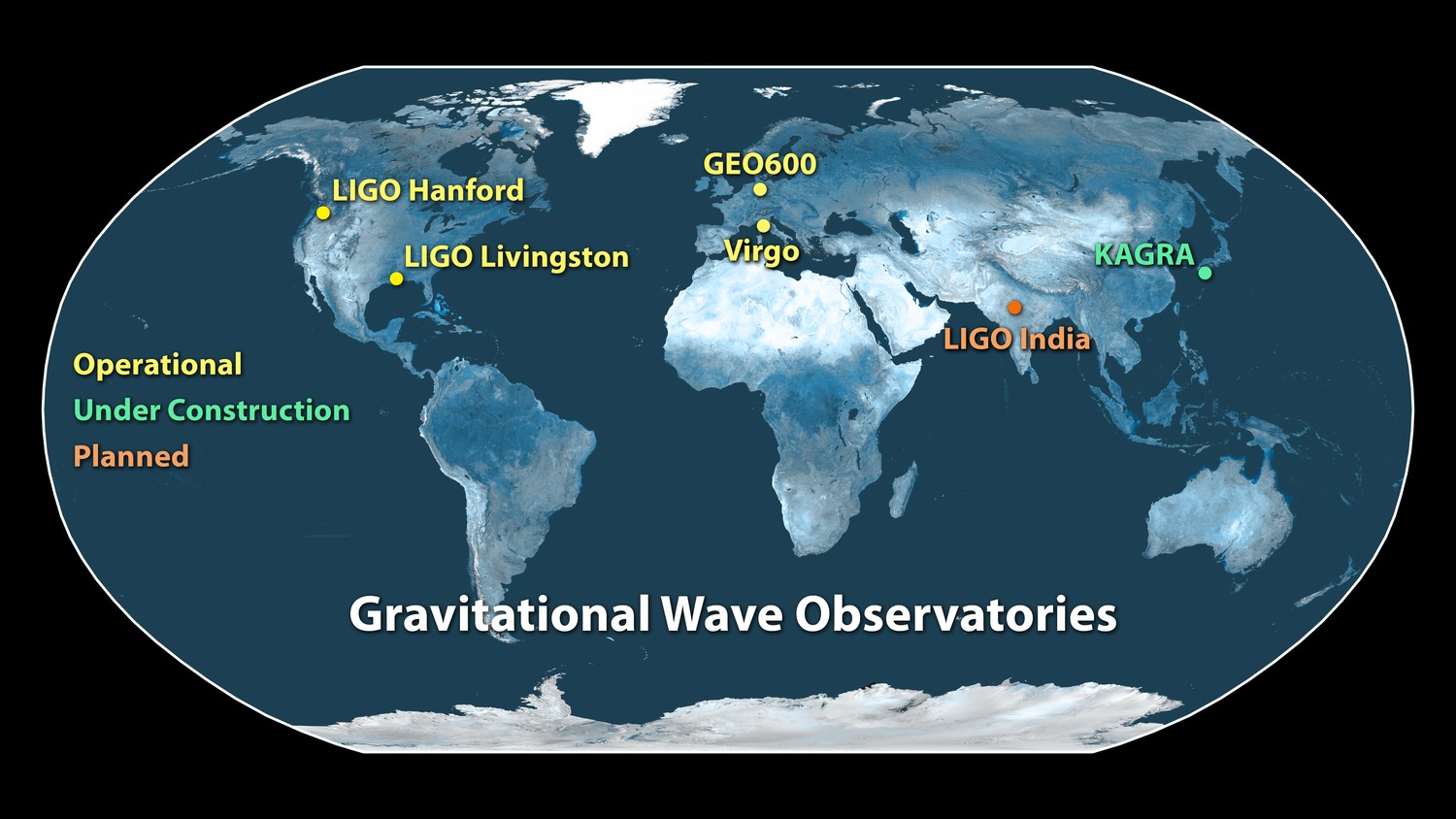 Livingston, LA
First Direct Detection of Gravitational Waves
Opening a New Window on the Universe
What can we learn from h(t)?
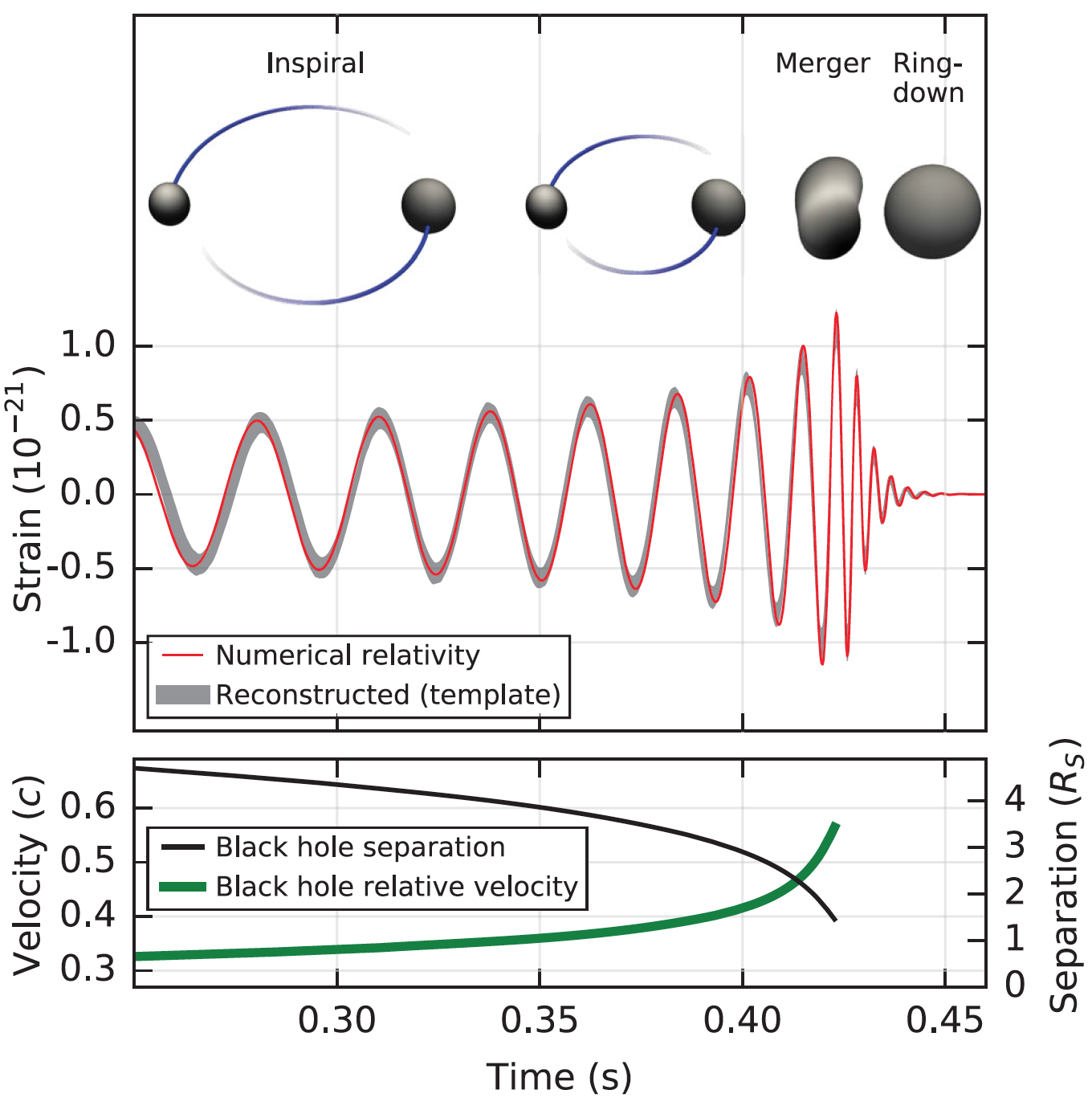 Phase evolution gives chirp mass and aligned components of spin
B. P. Abbott et al. (LIGO Scientific Collaboration and Virgo Collaboration), Phys. Rev. Lett. 116, 061102 (2016)
Ringdown frequency and Q give mass and spin of final black hole
Modulation of amplitude gives nonaligned spin components
Highest frequency gives sizes of objects just before merger.
Multi-Messenger Astronomy
These first observations of dynamic extreme spacetimes with BBHs show us that GR is reasonably accurate in this regime and can be used as a tool for examining and interpreting extreme states of matter.
Raab - Intro to GW Astronomy
19
Onto the study of the most extreme states of matter – GW170817
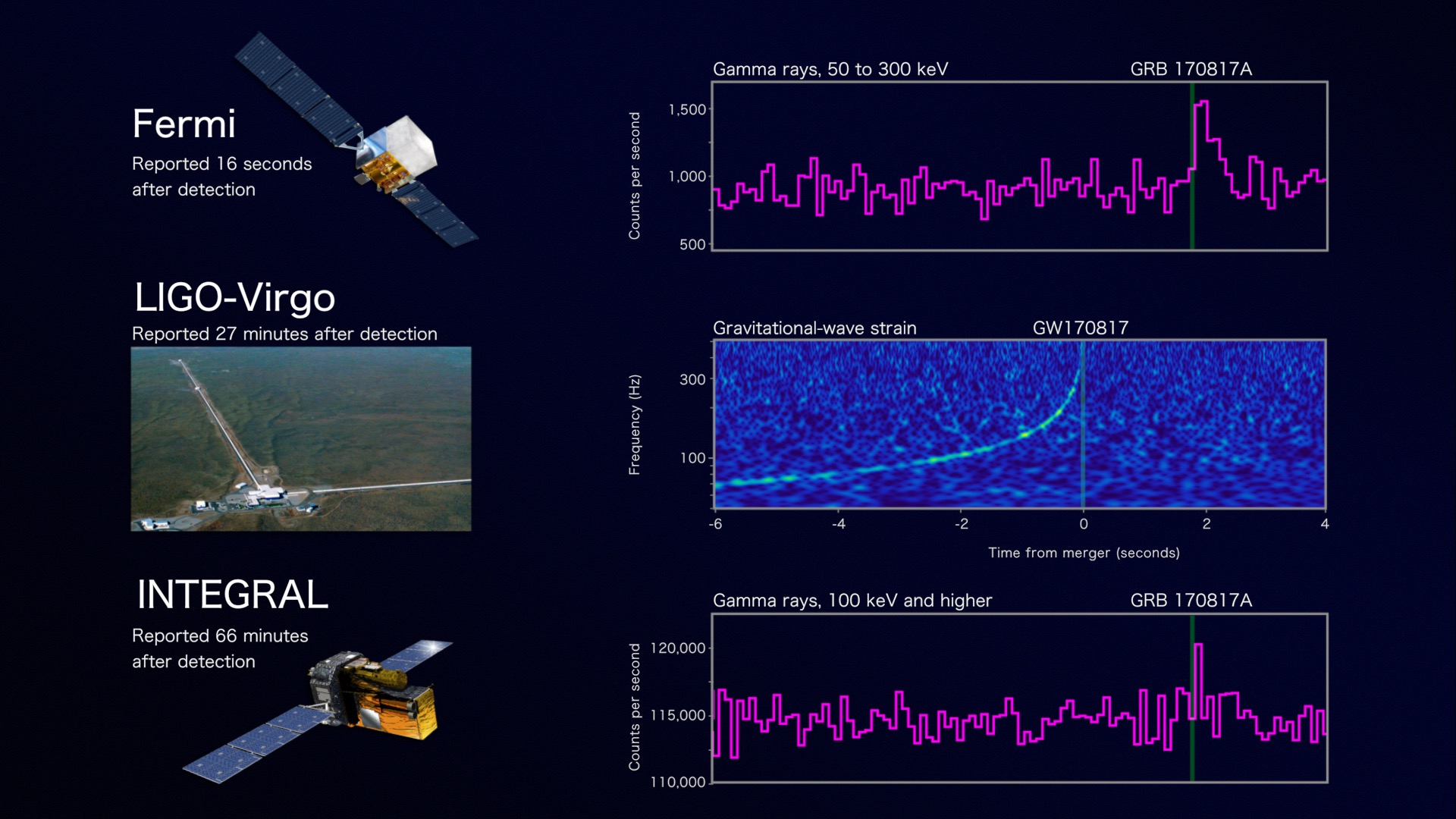 Credit: NASA's Goddard Space Flight Center, Caltech/MIT/LIGO Lab and ESA
Raab - Intro to GW Astronomy
20
LIGO-Virgo network localization enables discovery of optical counterpart
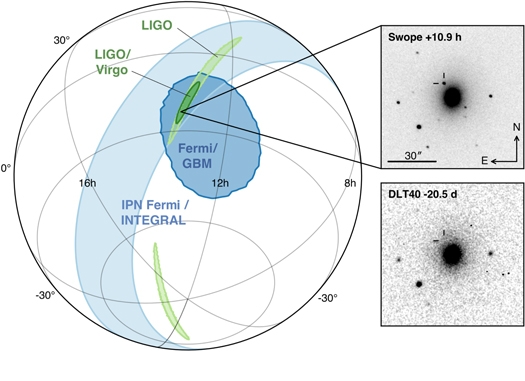 Figure 1 from Multi-messenger Observations of a Binary Neutron Star Merger
B. P. Abbott et al. 2017 ApJL 848 L12 doi:10.3847/2041-8213/aa91c9
The Future
We now know that black hole binaries merge several times an hour somewhere in the universe; with new detectors and facilities, we should be able to see them out to the first generations of stars.
Concepts Under Study for Future Gravitational-Wave Observatories
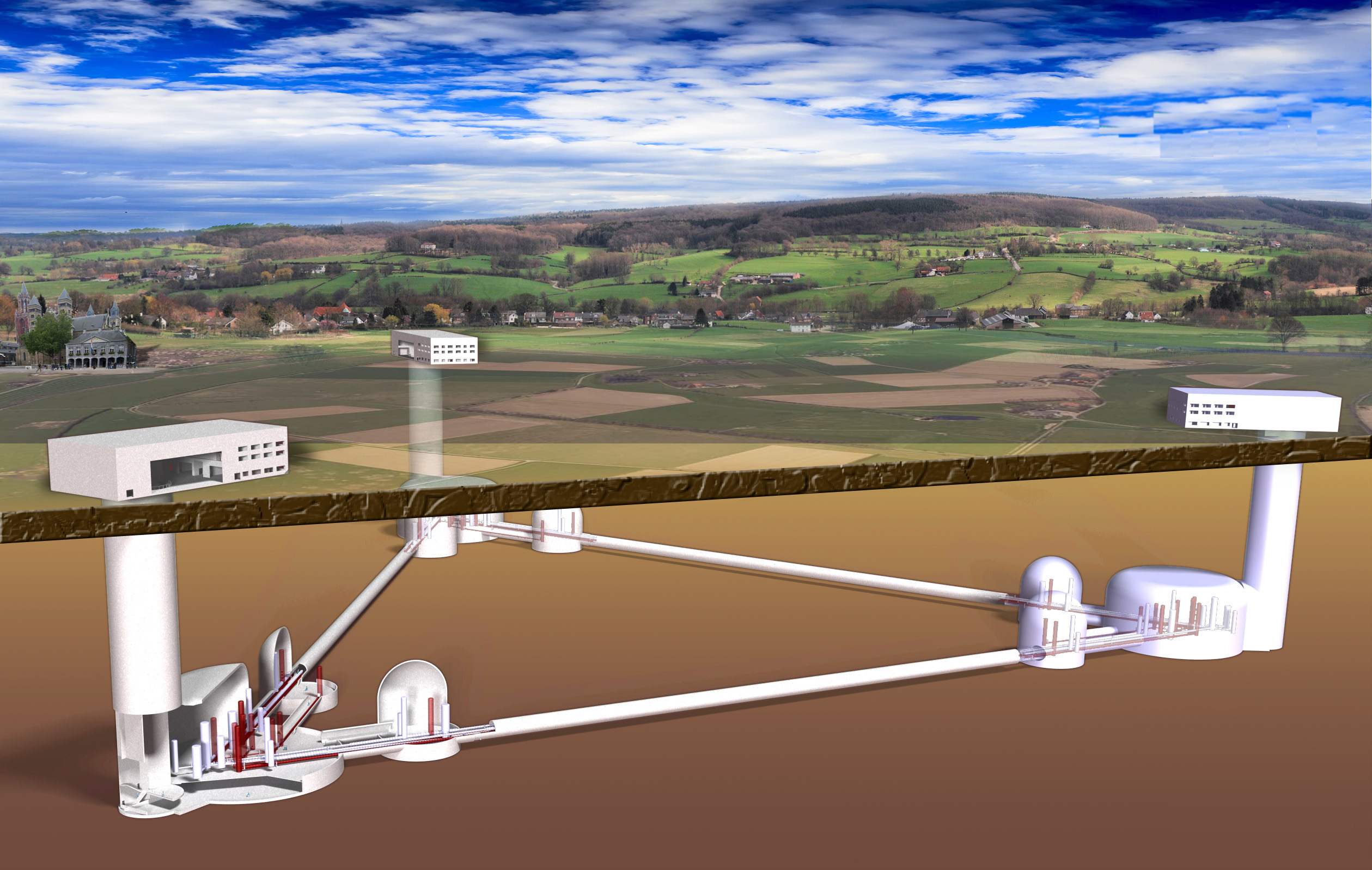 Artistics rendering of Einstein Telescope,
the 3rd generation european detector
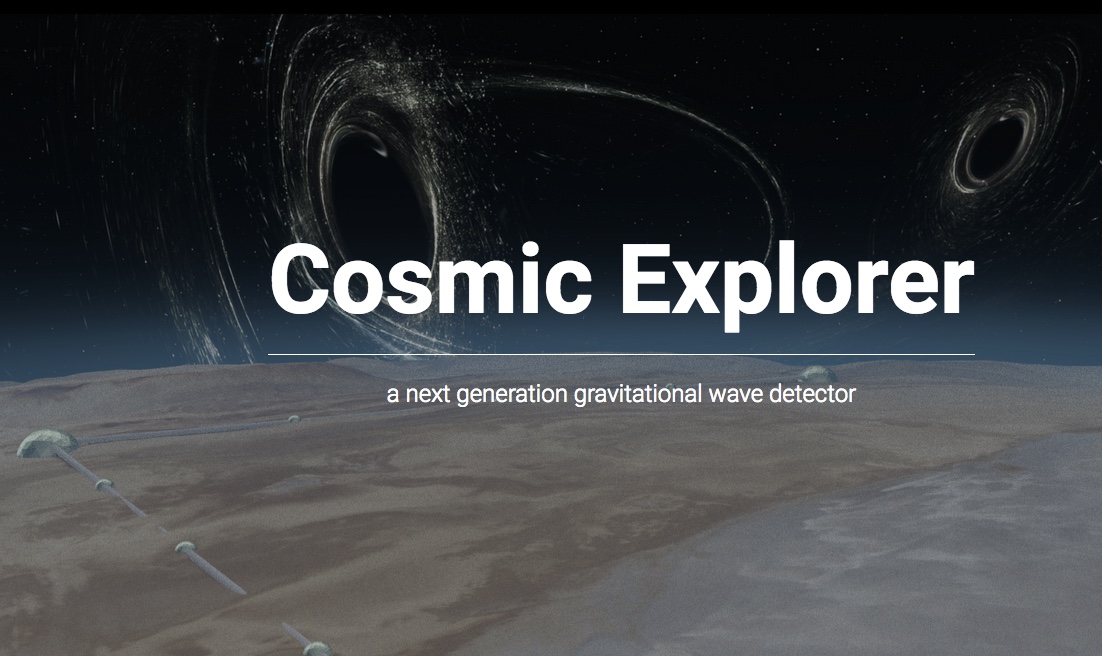 capable of observing compact binary sources with high signal-to-noise ratio throughout the Universe.
Credit:  Evan Hall
Personal reflections in summary
There were dozens of reasons not to pursue this, but a single compelling reason to do it:  it was good for science.
It was obvious from the start that building the facilities and generations of detectors to make the first detections was a decades-long project.
It took villages across the world to accomplish this and it will take even more villages, with even more diverse participation to pursue the promise of the future.
Scientists do not own these facilities; the people taxed to build them and their children own them. We must do our utmost to share our discoveries with them in meaningful ways.
No good deed goes unpunished! The collaborations, which were optimized for making the first direct detections with high confidence, now must evolve rapidly toward optimizing the throughput of new results to the larger scientific communities in astrophysics, cosmology, nuclear physics, astro-particle physics.
24